Elevation-up clockwise
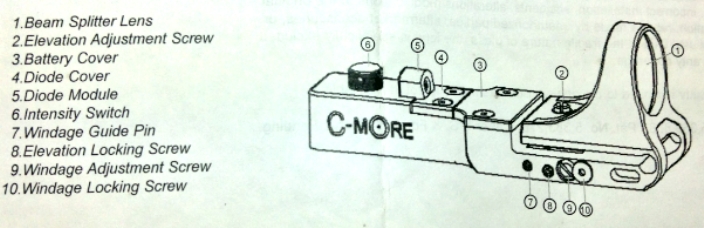 8-Elevation-lock
10-Windage – lock
#10
9-Windage – right clockwise